7. razred 
6. Teden
20. 4. 2020
Navodila za ponedeljek, 20.4.2020
Dragi učenci,

tokrat objavljam navodila samo za ponedeljek, saj nam v sredo odpade IP nemščina zaradi športnega dneva.

V PADLET-u https://padlet.com/aleksandrazupancic/uh4leo5g9a1p boste našli nekaj zanimivih vaj za utrjevanje besedišča o šolskih potrebščinah. Preden pričnete z reševanjem naloge, dobro preberite navodila. Pod vsako nalogo napišite komentar, kako vam je šlo pri reševanju. V nalogah se pojavi izraz DIE FEDERSCHACHTEL – škatla za pero in samostalnik FARBSTIFT v množini FARBSTIFTE, ki ima množinski člen DIE.
Rešite naloge na str. 48 v DZ. Rešene naloge poslikaj in mi jih pošlji po e-pošti na el. naslov aleksandra.zupancic@os-mk.si
Pri delu vam želim veliko uspeha in vztrajnosti,
                                                                             vaša učiteljica nemščine,
                                                                              Aleksandra Zupančič
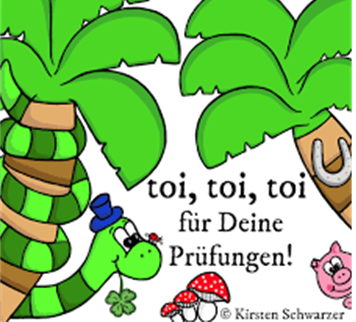